Atelier d’information sur la gouvernance: Rôle et responsabilités du CA
Administrateurs et direction de l’OH
Animé par Anne Demers, directrice générale – ROHQ
1
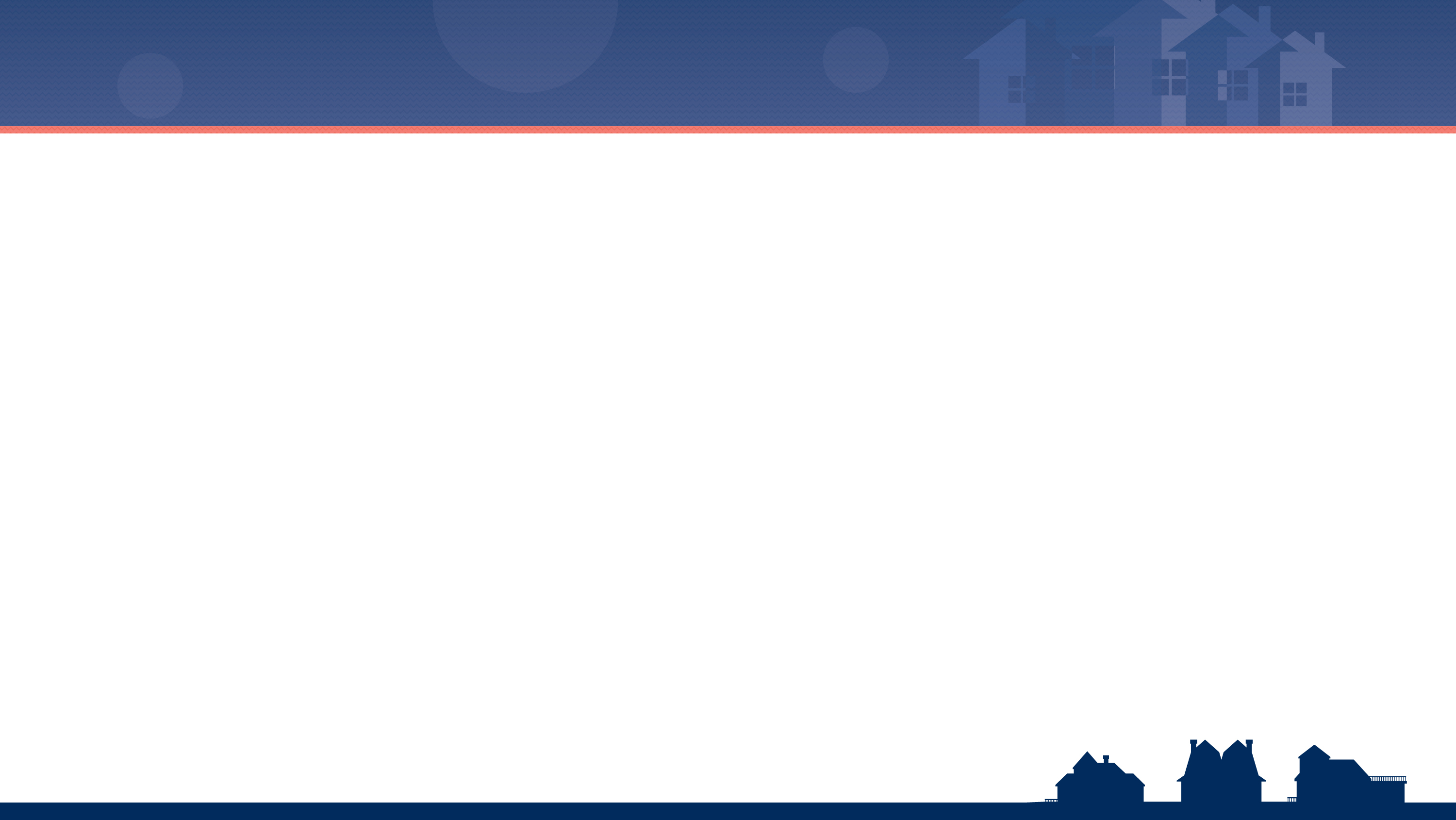 Des assises fondamentales
La gouvernance:

C’est l’ensemble des responsabilités et pratiques exercées par le conseil d’administration et la direction

en vue de s’assurer que les objectifs sont atteints, 

que les risques sont identifiés et gérés, 

et que les ressources sont correctement utilisées

(source: Formation de M. Serge Duclos, formateur au Collège des administrateurs de sociétés, CA du ROHQ, décembre 2019)
2
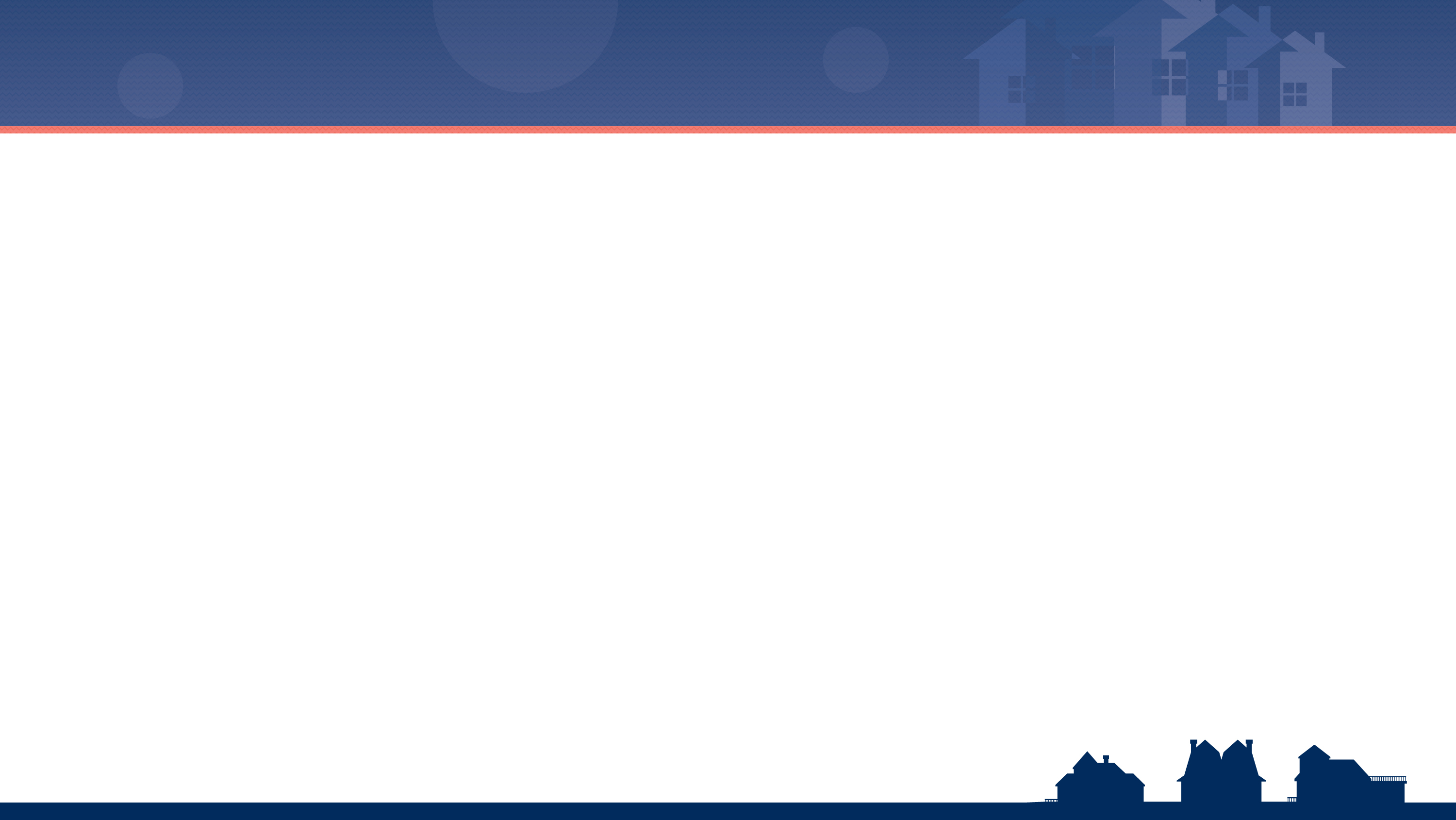 Des assises fondamentales
Le conseil d’administration

C’est l’instance qui assure la direction stratégique de l’organisation,

assure sa pérennité, sa croissance 

et sa capacité de prendre en compte l’intérêt de toutes les parties prenantes

(source: Formation de M. Serge Duclos, formateur au Collège des administrateurs de sociétés, CA du ROHQ, décembre 2019)
3
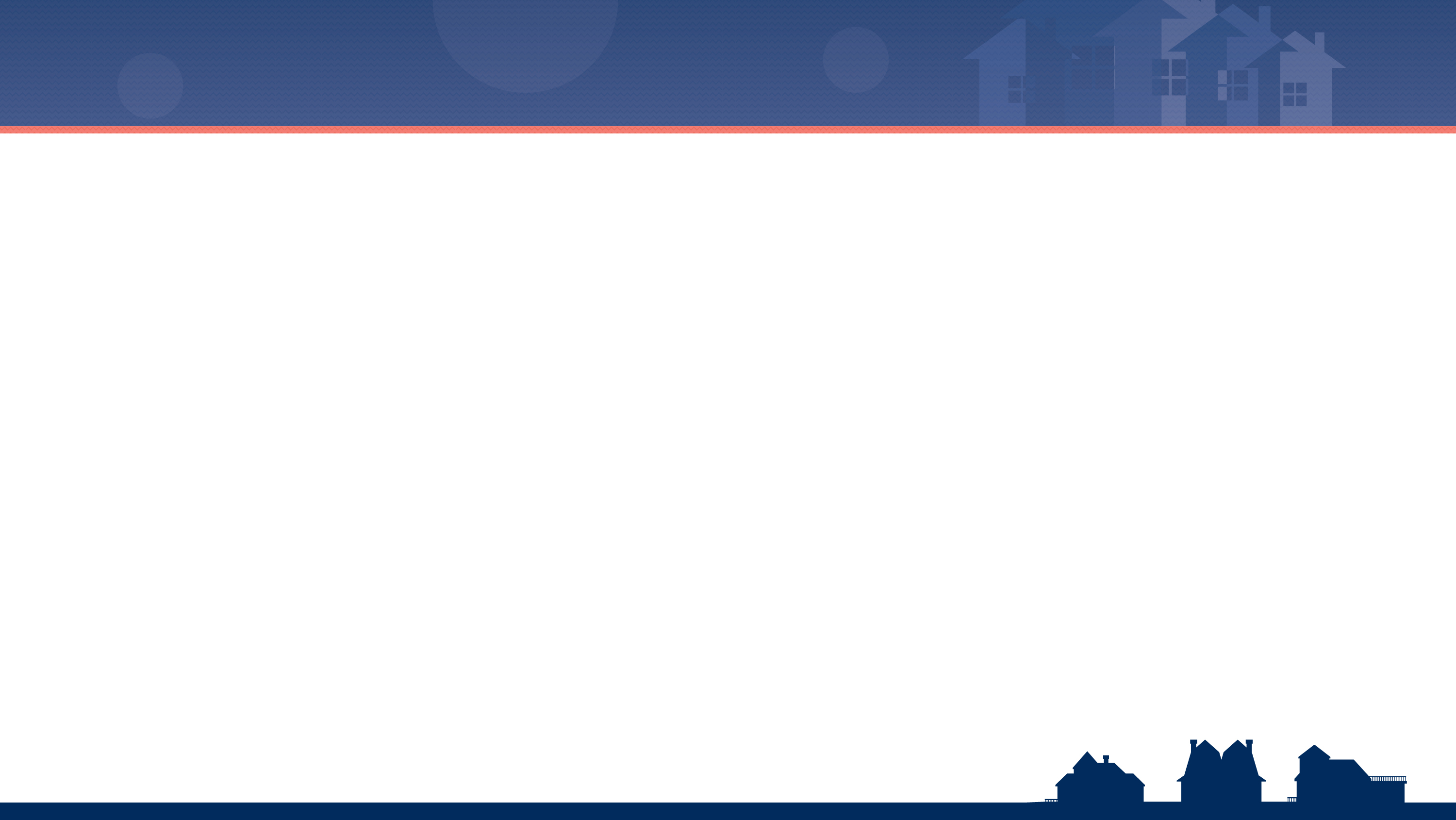 Des assises fondamentales
Une bonne gouvernance et efficace répond à des critères de transparence, d’intégrité, de responsabilité
assure le pilotage stratégique et la surveillance de la gestion d’une organisation 
en s’appuyant sur un conseil indépendant, loyal, compétent et éthique
Un bon conseil d’administration: 
le nez dans la cuisine, bien sûr!
les mains dans la pâte, non!
4
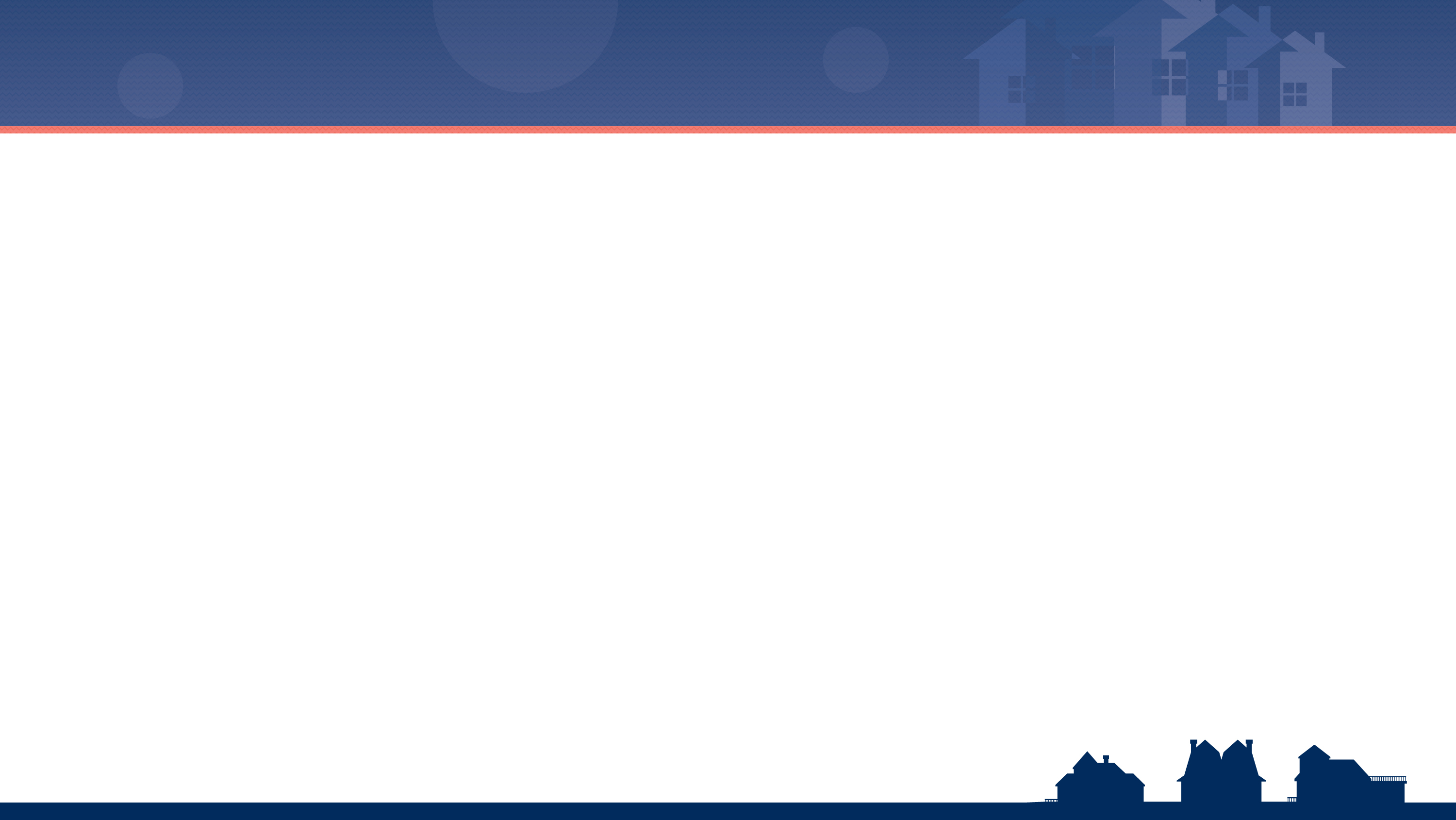 Des assises fondamentales
La gouvernance, c’est plus que des contrôles, 

C’est une opportunité pour le CA de se donner les moyens:

de contribuer à faire grandir l’organisation, la rendre meilleure et plus productive

de partager des idées, de l’expérience et des compétences au sein du CA
5
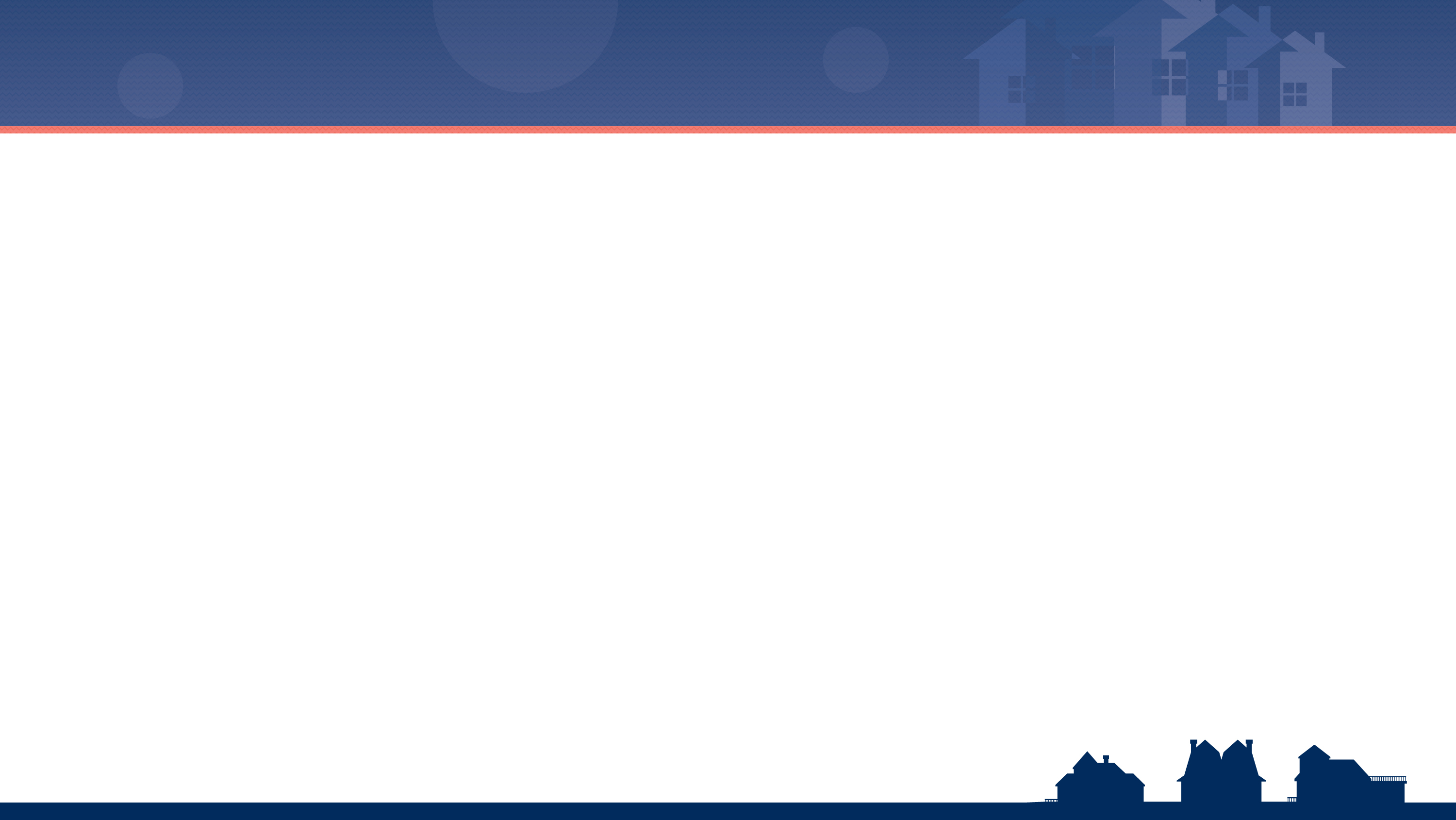 Rôle et responsabilités du CA
Le conseil d’administration assure une vigie et exerce une surveillance pour:
Les informations financières
La mise en œuvre des orientations et stratégies
La gestion des risques
La performance de l’organisation
Les procédures internes
6
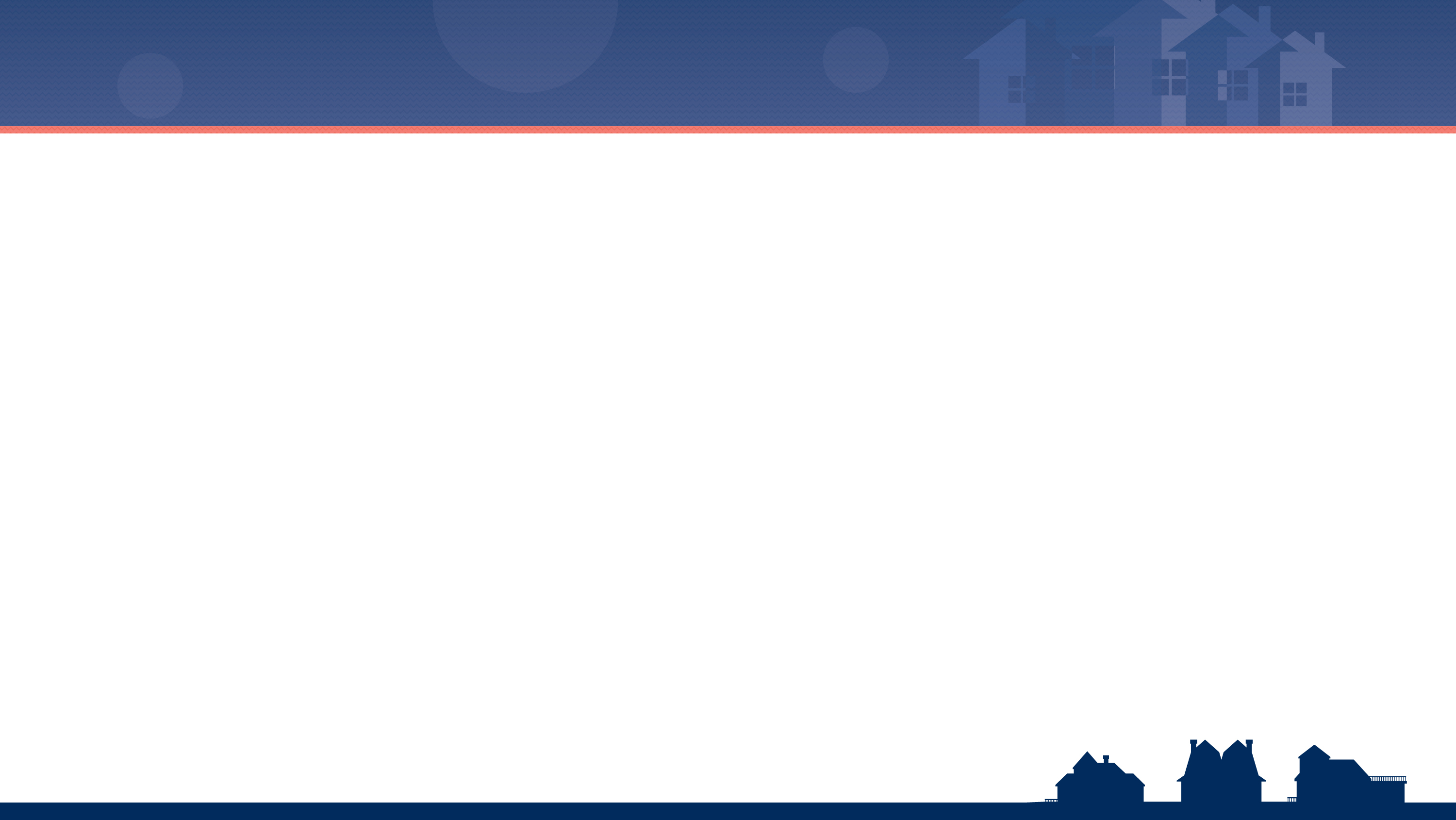 Rôle et responsabilités du CA – la prise de décision
Le conseil d’administration prend des décisions sur recommandation de la direction ou de l’un des comités en place:
De la direction
De l’un ou l’autre des comités statutaires s’ils sont en place (gouvernance et éthique, audit, ressources humaines) 
D’un comité portant sur l’attribution d’un logement à loyer modique
Du comité ou des analyses de la direction en matière de gestion contractuelle
7
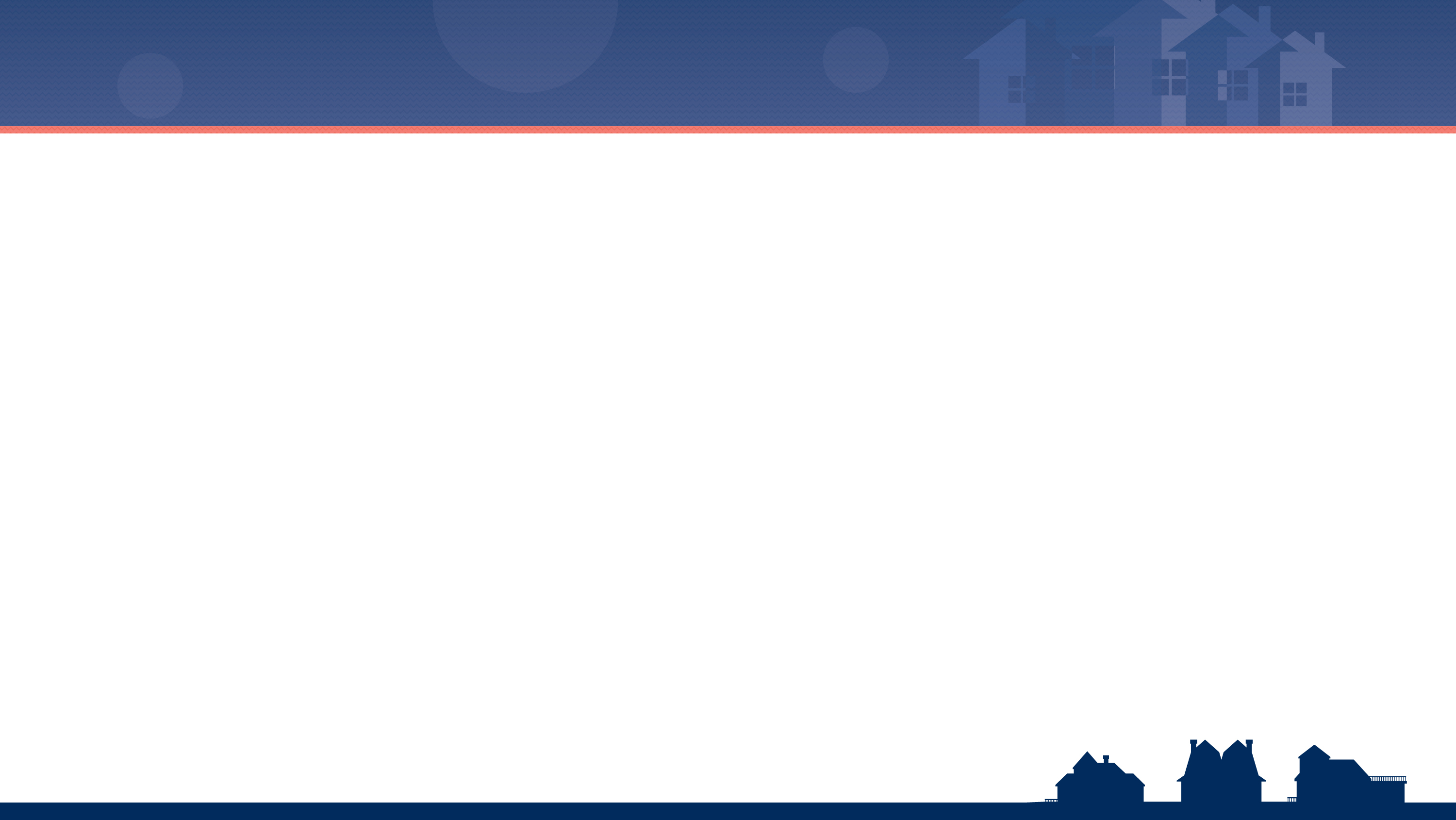 Les essentiels à la gouvernance
Les 6 éléments clés d’une bonne gouvernance performante et efficace
Le conseil
Le président
Les administrateurs
Les comités
Les présidents de comités
Le fonctionnement du conseil
8
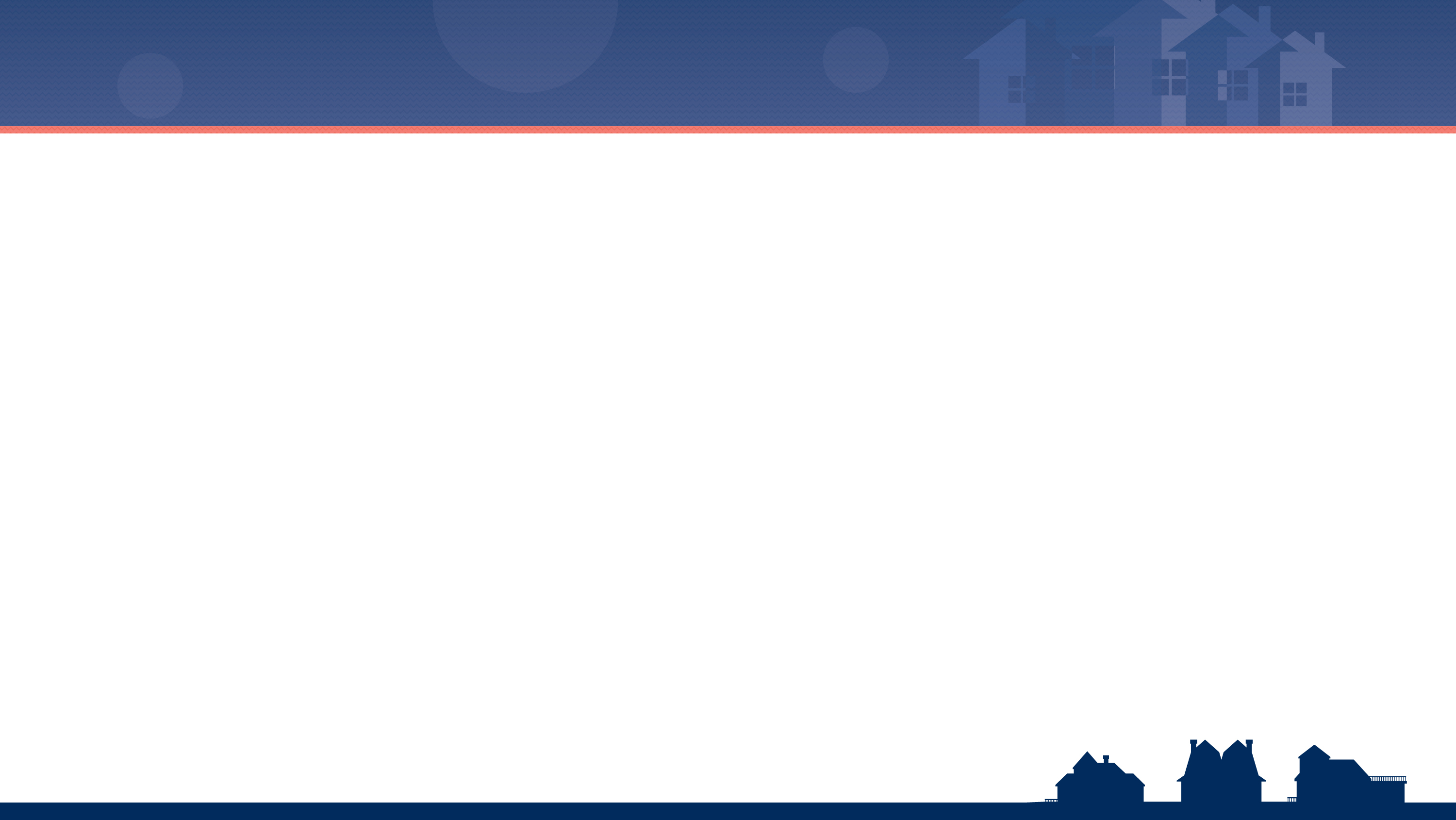 Ce que l’on retient du Guide de l’administrateur
Les principaux pouvoir du CA, et en considérant les éléments qui s’y rattachent, sont globalement:

d’administrer les affaires de l’office

assurer le processus d’attribution de logements selon la recommandation du comité de sélection

Développer des logement sociaux et abordables
9
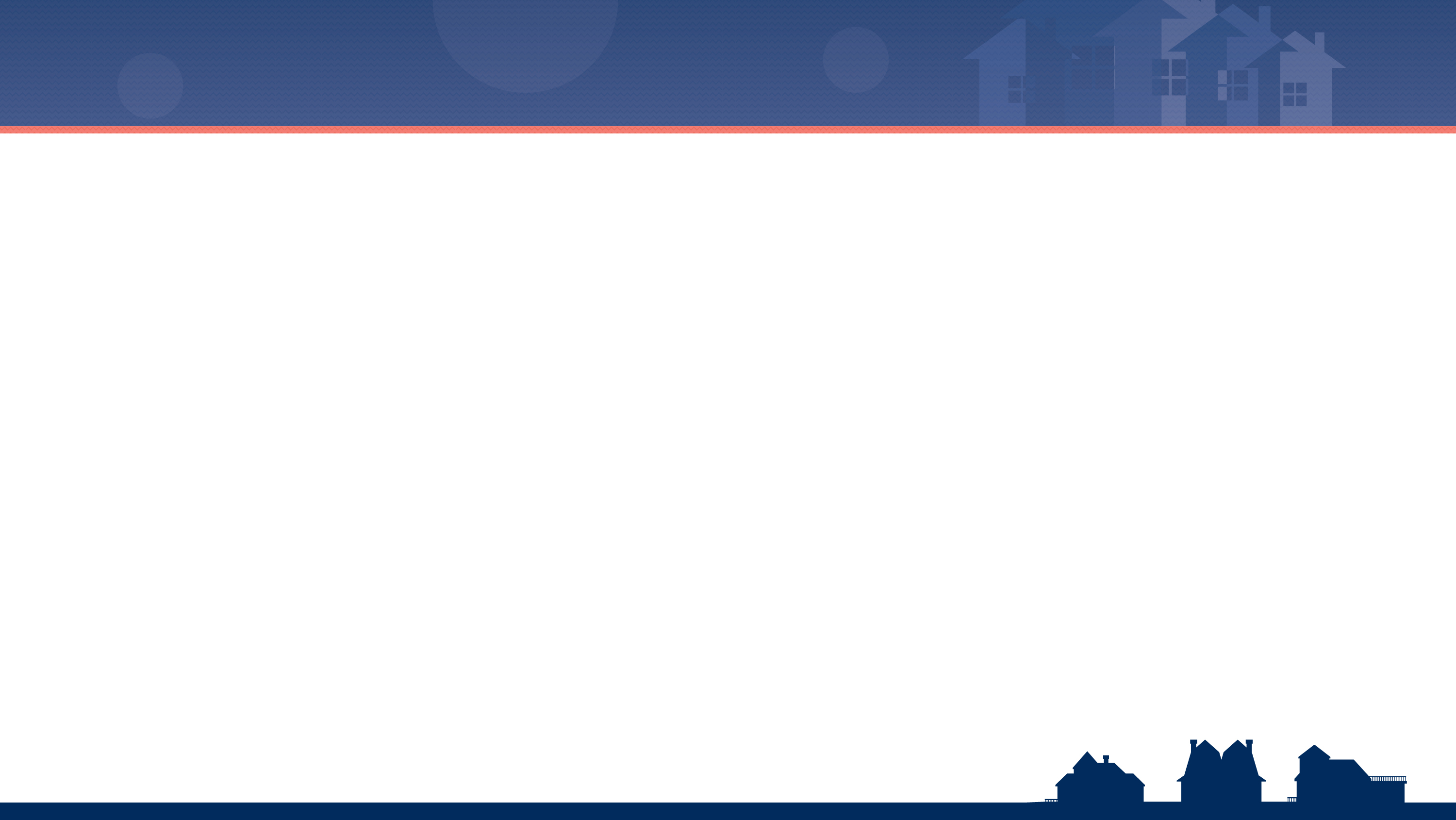 Ce que l’on retient du Guide de l’administrateur
Les principales responsabilités du CA, et en considérant les éléments qui s’y rattachent:
prendre les décisions collectivement pour réaliser la mission de l’office
démontrer une administration efficace
assumer un leadership dynamique et participatif
s’assurer que les droits des locataires soient respectés
être attentif aux besoins du milieu et aux attentes de la clientèle
s’assurer d’avoir et optimiser les ressources (RH, $, matériel)
10
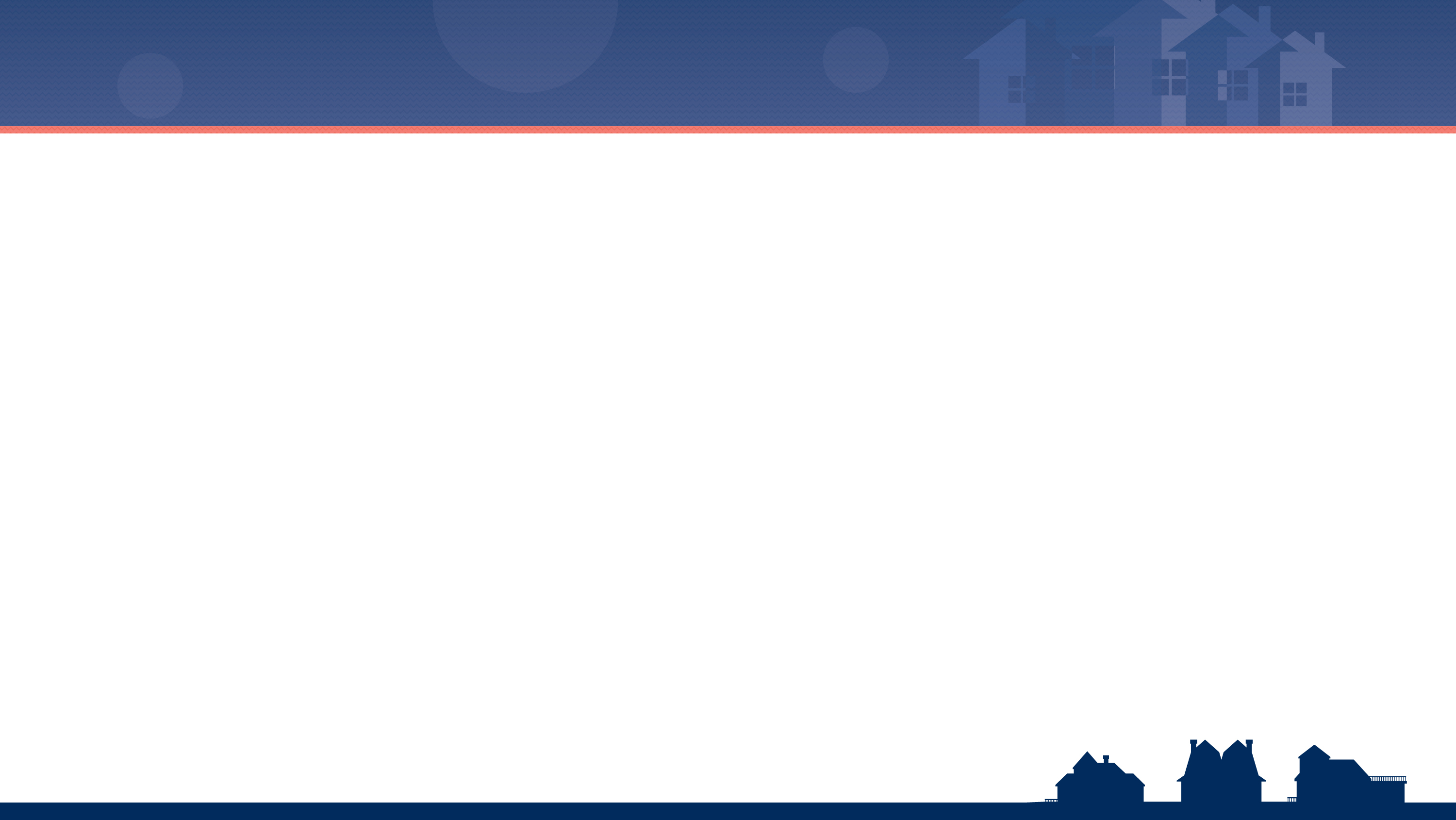 Ce que l’on retient du Guide de l’administrateur
Les responsabilités particulières du CA :
Planifier annuellement les activités et effectuer le suivi
Déterminer les priorités
Adopter les budgets et en exercer le contrôle
Recruter, fixer des objectifs annuels, superviser et évaluer la direction
Assurer le respect des règles d’éthique et de déontologie
Adopter, modifier ou abroger des règlements de régie interne
Adopter des politiques administratives
11
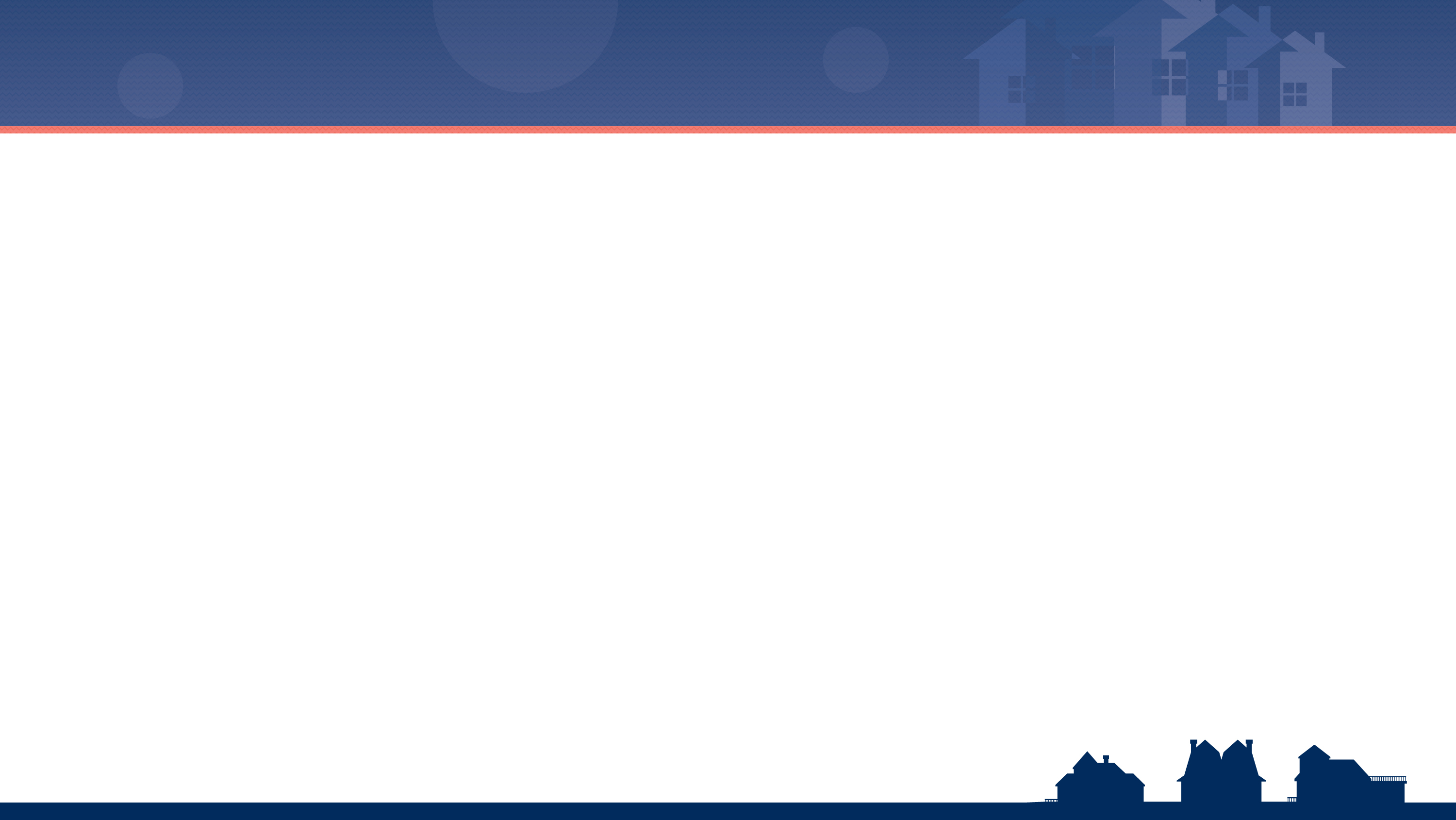 Ce que l’on retient du Guide de l’administrateur
Sous la responsabilité du conseil d’administration, les responsabilités de la direction se résument globalement à :
La planification, l’organisation, la direction et le contrôle des activités liées à la gestion des logements sociaux et au développement de nouvelles unités
La mise en place d’activités sociales et communautaires et du maintien de relations avec les organismes du milieu 
L’exécution des décisions du conseil d’administration exprimées par résolution
La préparation des dossiers du conseil
12
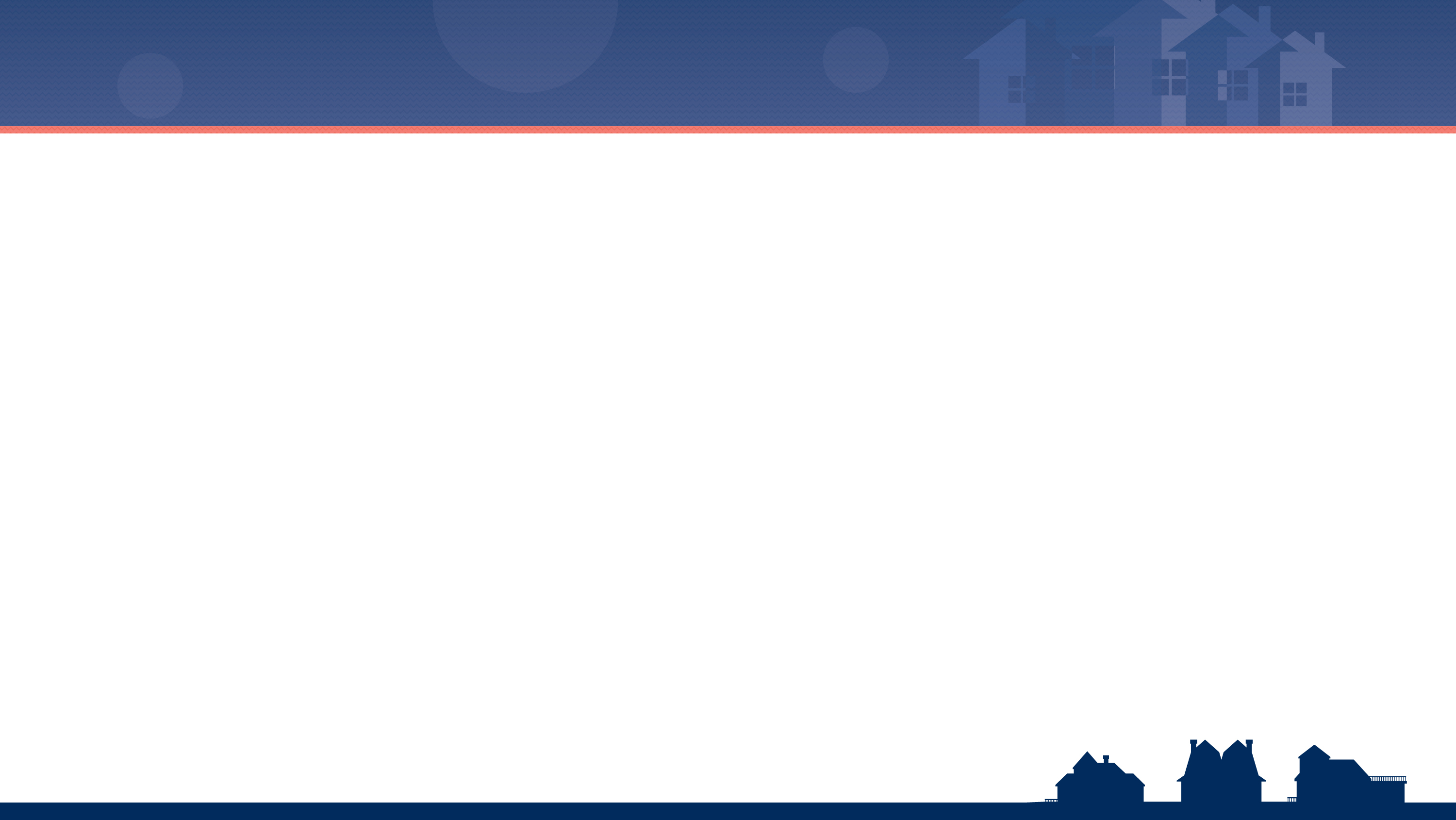 Ce que l’on retient du Guide de l’administrateur d’un OH
La direction contribue à la réalisation des activités de l’OH en s’appuyant sur :
La démonstration d’un appui et d’une confiance par le conseil d’administration
La capacité qu’elle possède pour encadrer, guider et superviser les employés
La mise en place d’attentes claires sur la reddition de compte souhaitée, exprimée avec transparence, permettant ainsi de jouer son rôle pleinement

Un bon conseil d’administration: le nez dans la cuisine, bien sûr! Les mains dans la pâte, non!
13
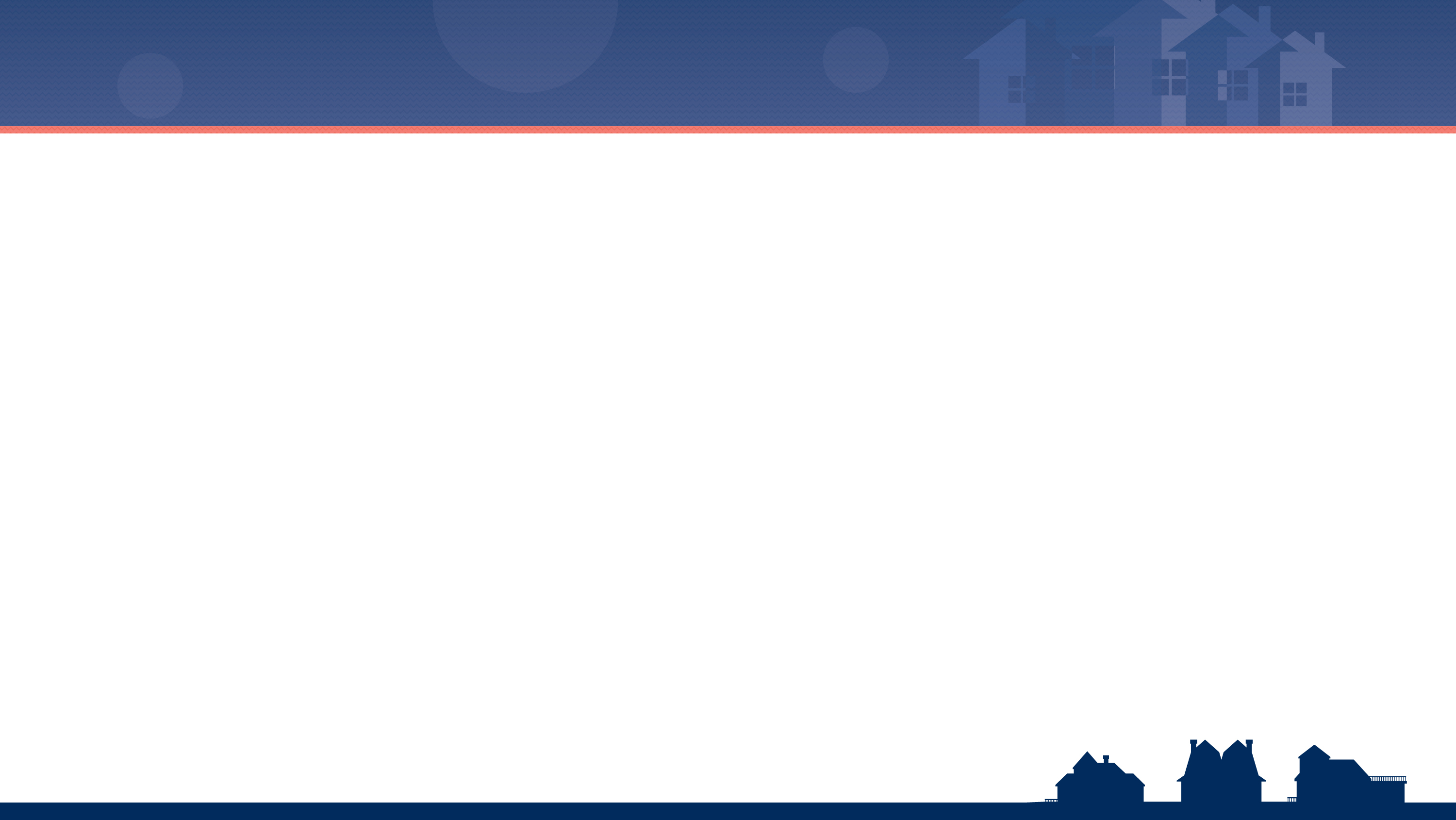 Ce que l’on retient du Code de déontologie des dirigeants et administrateurs d’un OH
Globalement et en considérant de l’ensemble des règles 

L’éthique et la déontologie s’exercent en harmonie et de façon équilibrée par un CA, basées sur ses valeurs prédominantes et sur les règles de déontologie

La gestion de cet équilibre est un facteur de succès à une prise de décision éclairée, intègre et transparente pour la réalisation de la mission de l’OH
14
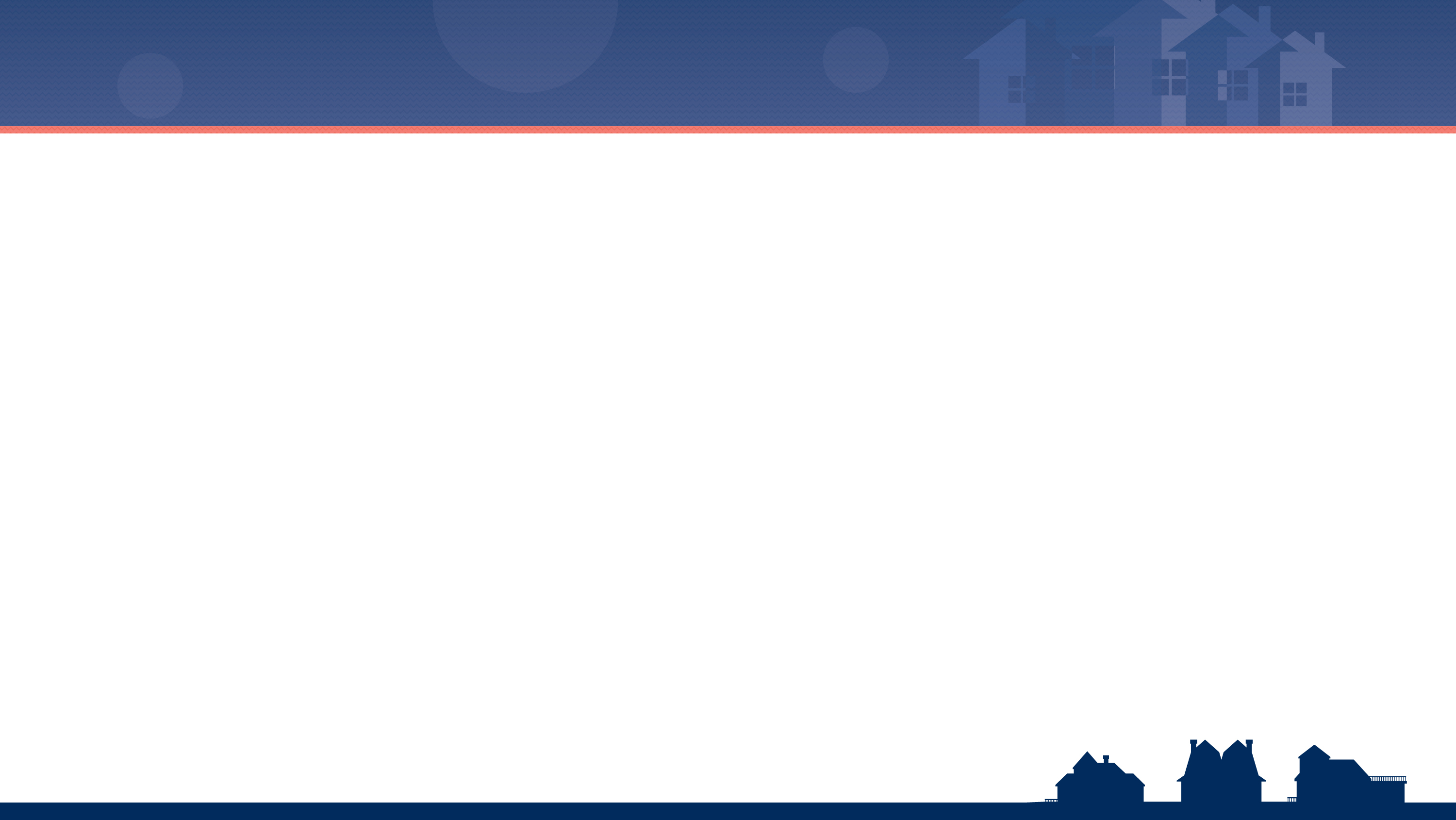 La gouvernance, ça créé de la valeur
Ça génère de la valeur et ça évolue avec:

Des administrateurs et une direction engagés et impliqués

Connaissant leur rôle et de leurs responsabilités respectives

Soucieux du cadre stratégique et opérationnel de l’OH

Rigoureux quant au respect des règles d’éthique et déontologiques
15
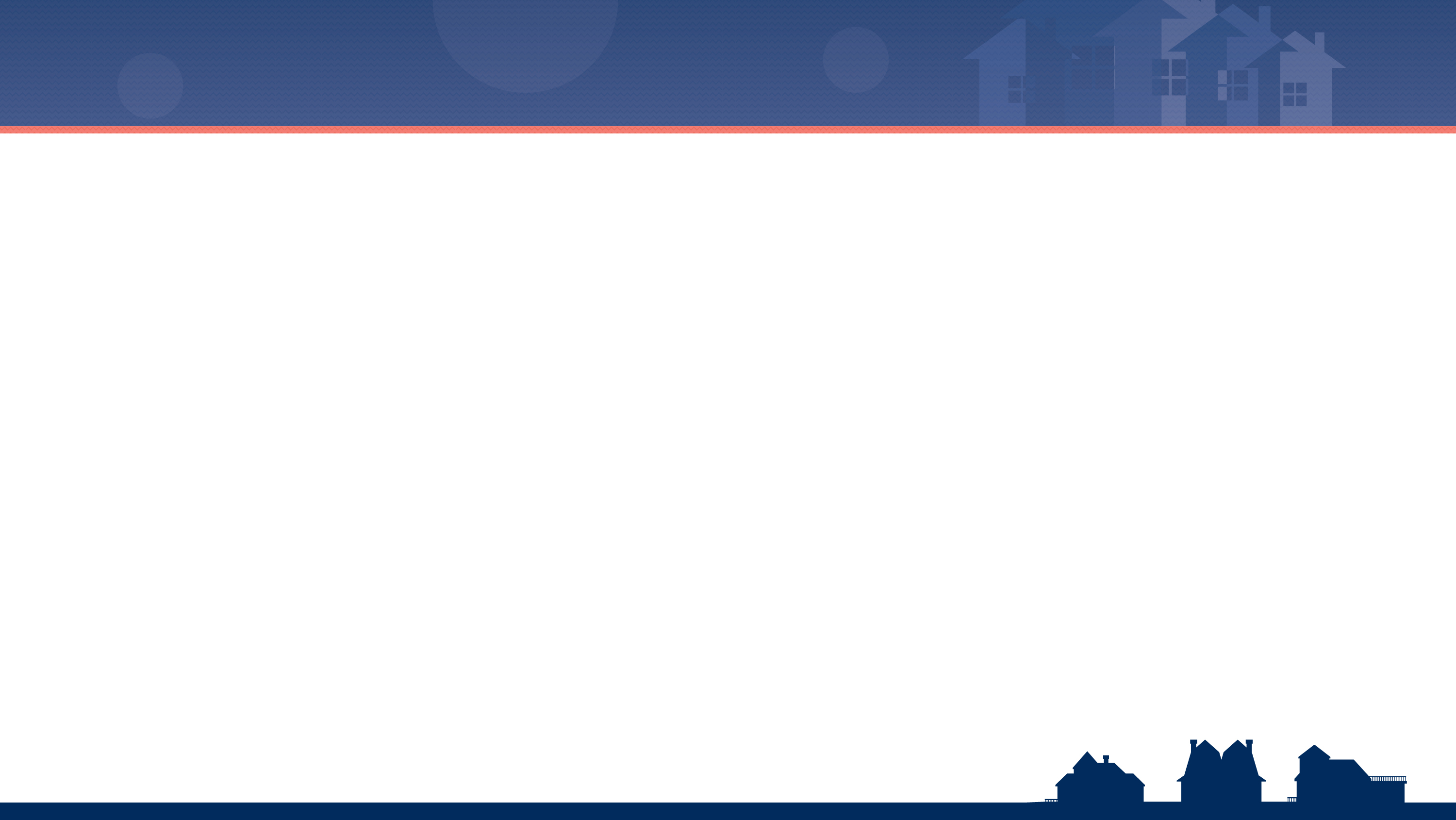 Quelques questions QUIZ
Les officiers du CA (président, trésorier, etc..) ont un pouvoir plus grand que celui des autres administrateurs?
Si je déclare ouvertement mon conflit d’intérêt sur un ou des sujets précis lors de l’adoption de l’ordre du jour du conseil, je pourrais participer à la discussion mais je n’aurai pas le droit de vote et le tout sera inscrit au procès-verbal?
Le DG a le droit de vote si le conseil d’administration lui en donne l’autorisation? 
Le CA est responsable de la mise en œuvre de la mission de l‘Office d’habitation?
16
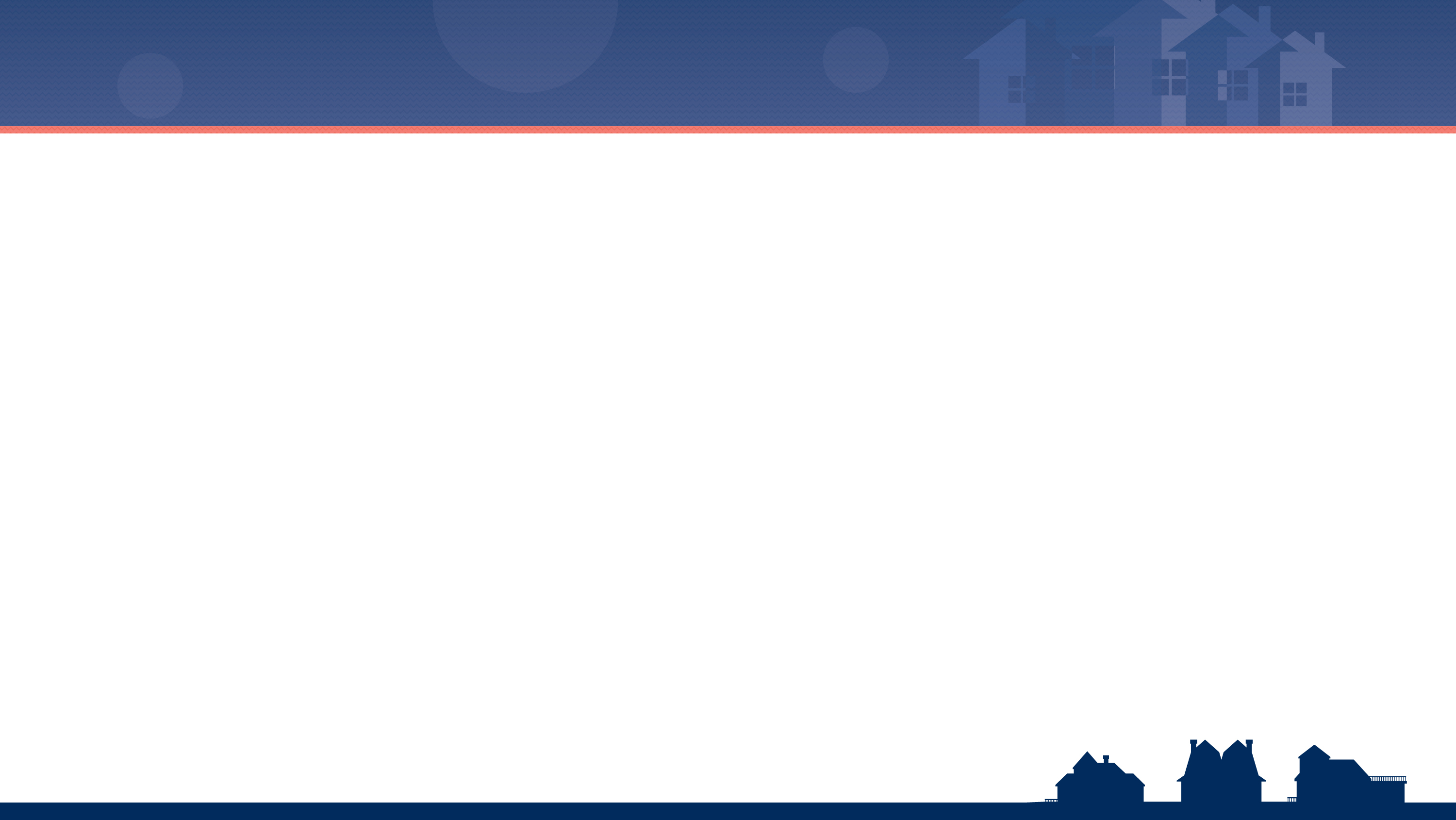 Quelques questions QUIZ
À titre d’administrateur, j’ai le droit d’acheminer, à quelques membres de la corporation, un document présentant des recommandations formulées par le DG pour une réunion du CA afin de connaître leurs opinions et ainsi mieux me préparer pour la réunion?
Dans l’impossibilité de se présenter à une réunion, un administrateur peut donner une procuration à quelqu’un d’autre pour le présenter au sein du CA mais il n’aura pas le droit de vote?
17
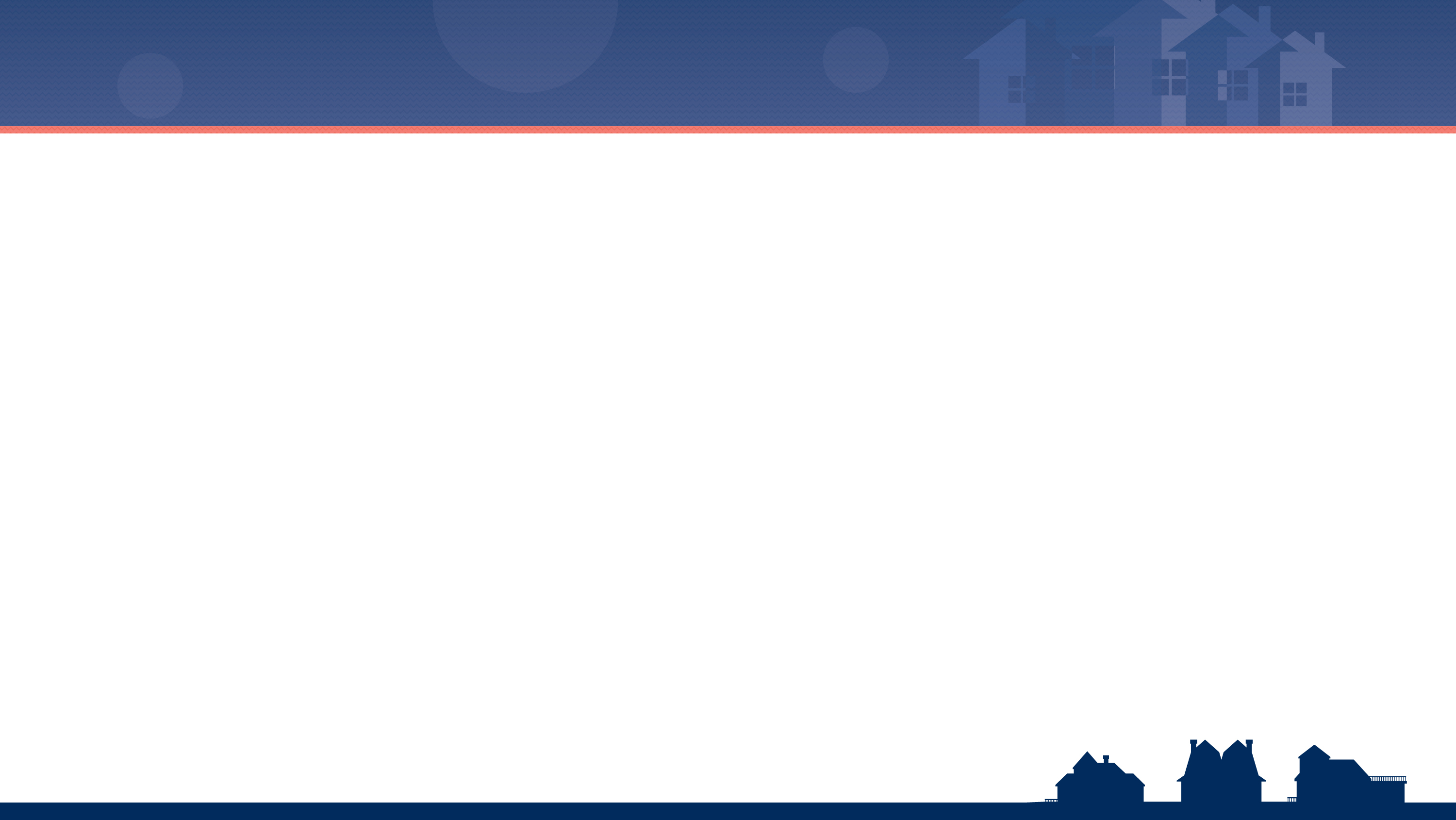 Références et sources pour cet atelier
Guide de l’administrateur d’un office d’habitation, ROHQ 2007
Code de déontologie des dirigeants et administrateurs d’un office d’habitation, ROHQ 2007
Devoirs et responsabilités d’un conseil d’administration, ENAP 2007
Règlement sur l’attribution des logements à loyer modique, S-8, R. 1
Règlement sur les conditions de location des logements à loyer modique. S-8, R. 3
Formation personnalisée au CA du ROHQ, Serge Duclos, Collège des administrateurs de sociétés
Site Internet du ROHQ, Publications réservées aux membres – section Gouvernance
18
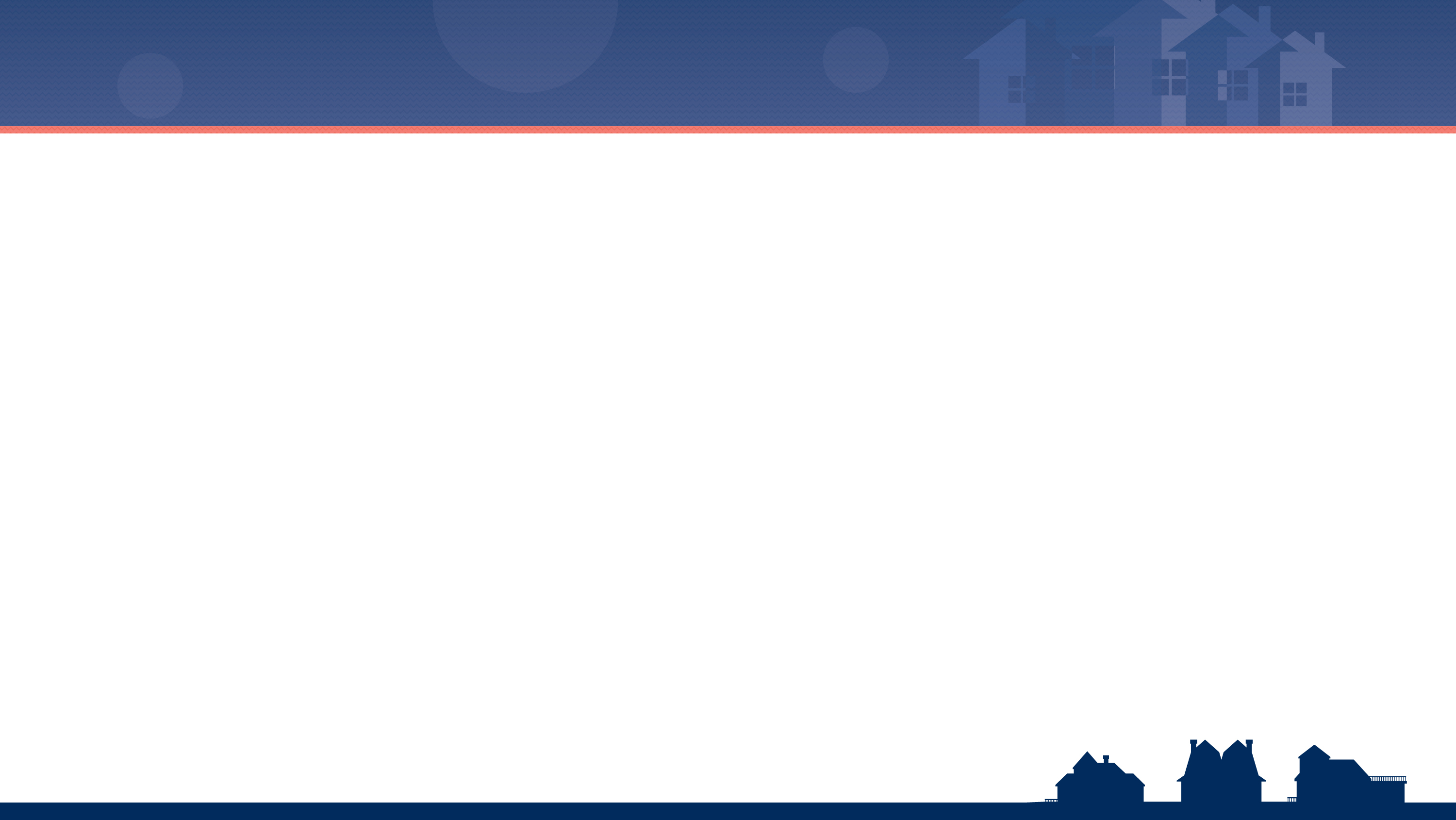 Liens Internet en suivi des échanges et l’atelier
En suivi de nos échanges et pour approfondir certains éléments si vous le souhaitez, nous vous présentons les sources d’informations utilisées dans cet atelier ainsi que des liens vous guidant vers des documents liés à la gestion du programme HLM.
ROHQ pour la section Gouvernance (nécessite un code d’accès)
https://rohq.qc.ca/publications-categories/publications-reservees-aux-membres
SHQ sur la page générale pour les offices d’habitation
http://www.habitation.gouv.qc.ca/espacepartenaires/offices_dhabitation/tous_les_programmes/programmes/hlm_public/quoi_de_neuf.html
SHQ sur la page du Guide de gestion du logement social
http://www.habitation.gouv.qc.ca/espacepartenaires/offices_dhabitation/tous_les_programmes/programmes/hlm_public/exploitation_dun_projet/guide_de_gestion_du_logement_social.html#menu-header-partenaire
SHQ sur la page des regroupements d’offices
http://www.habitation.gouv.qc.ca/regroupementoh.html
19
Des questions?Merci de votre participation
20